CONNECTING WITH COMMUNITY PARTNERS
October 25, 2022
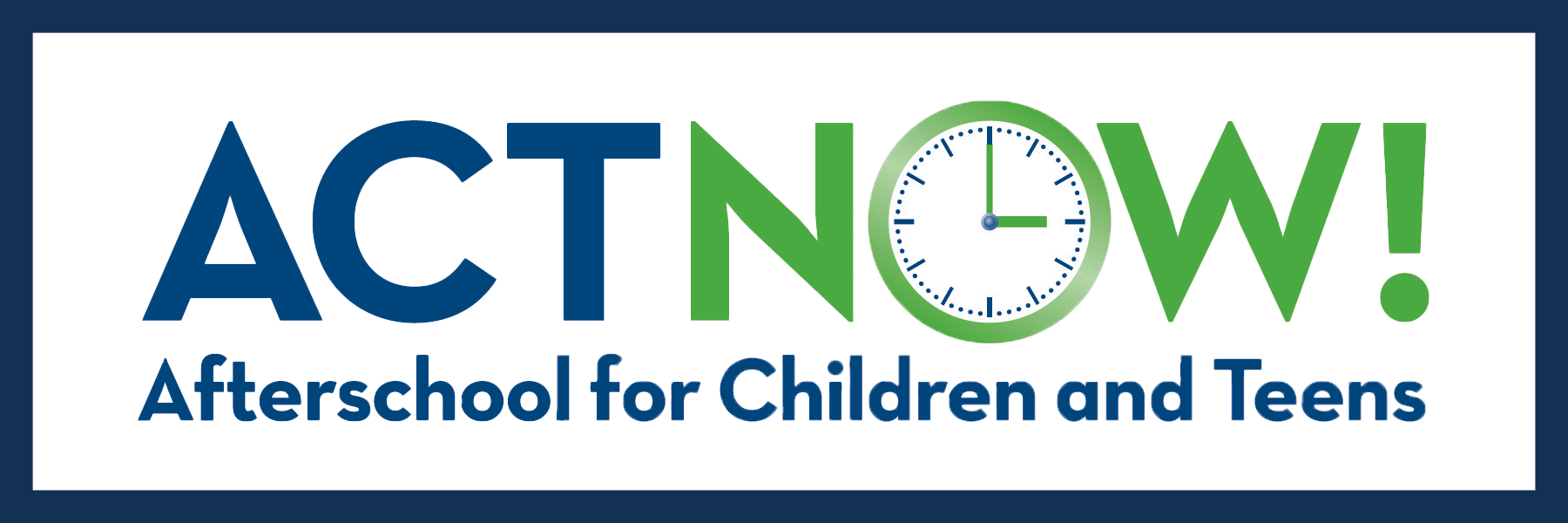 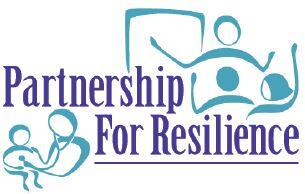 [Speaker Notes: NG]
AGENDA
INTRODUCTION
USING ESSER III TO PARTNER
01
03
Meeting norms, ACT Now, PFR,  facilitators, recap
Allocation update, accessing funding, steps
SUCCESSFUL PARTNERSHIPS
BENEFITS OF PARTNERING
02
04
Types of partnerships and advantages
Pillars of establishing a successful partnership
[Speaker Notes: NG]
MEETING NORMS
01
02
03
ENGAGE!
LISTEN!
SHARE!
Actively engage with us and one another. When you feel comfortable, keep your camera on
Actively listen to and respect each others’ experiences and shares
Interact and share using  the Zoom platform (i.e., unmute, reactions, chatbox)
[Speaker Notes: NG]
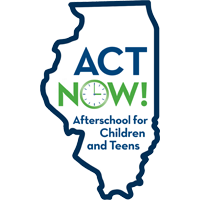 ACT NOW
Afterschool for Children and Teens Now (ACT Now) is a statewide coalition that works to ensure there are high-quality, affordable afterschool/OST programs available for youth across the state of Illinois.
Advocacy
Connecting Stakeholders
Professional Development
Technical Assistance
[Speaker Notes: NG]
Partnership for Resilience
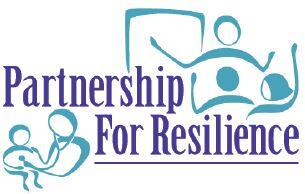 The Partnership for Resilience works to improve academic, health, and social outcomes for children by fostering trauma-responsive schools and effective family, school, health, and community partnerships.
FACILITATORS
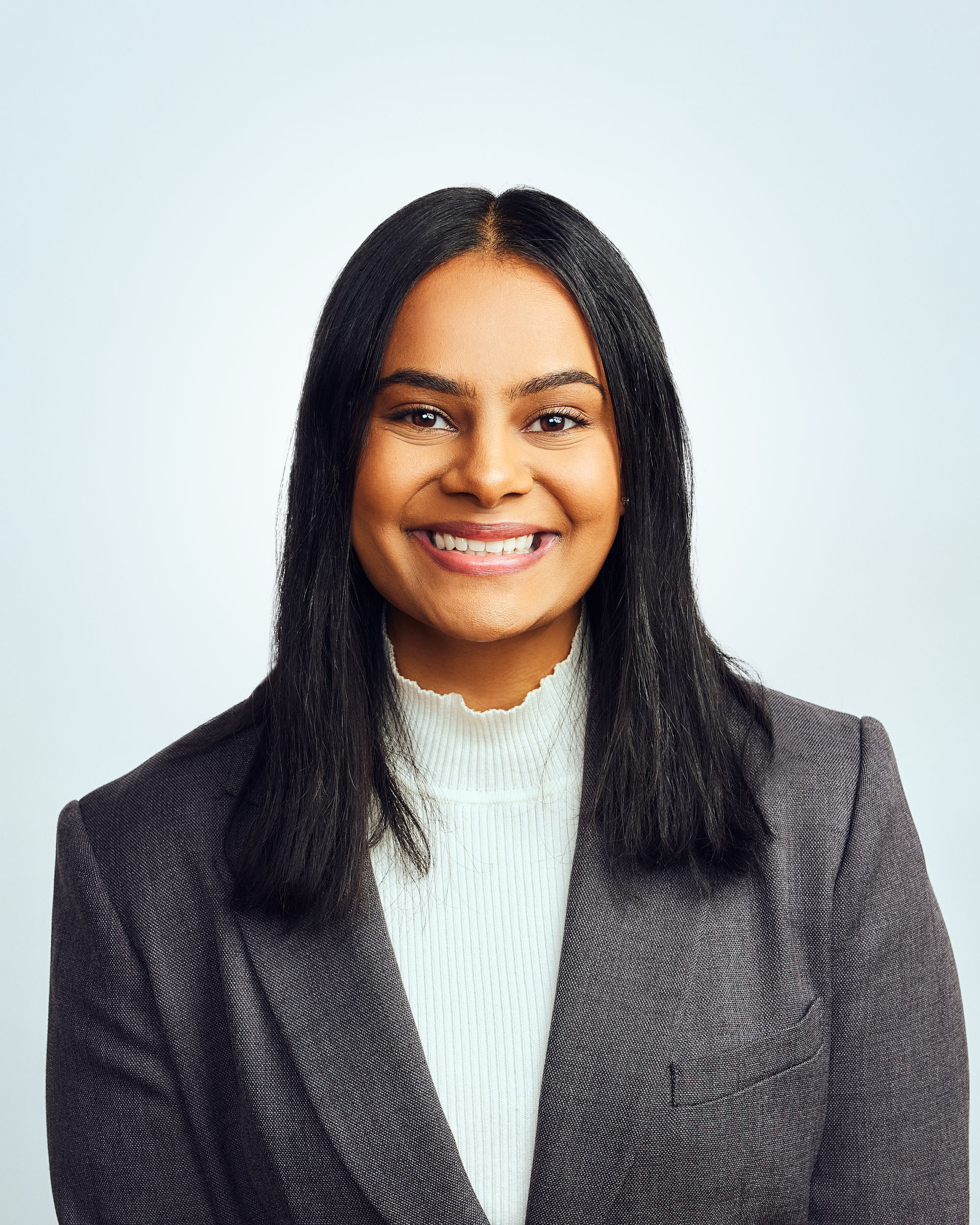 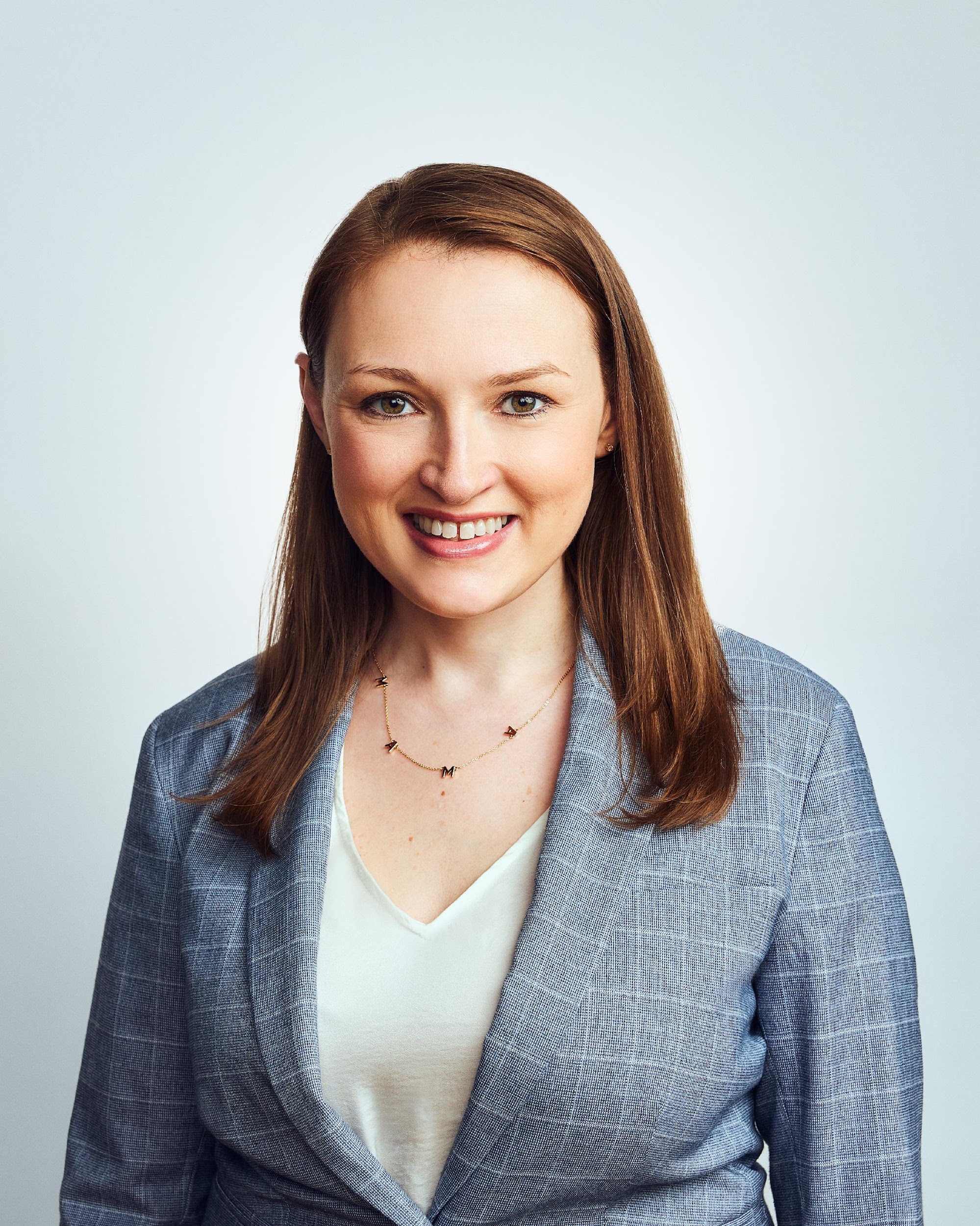 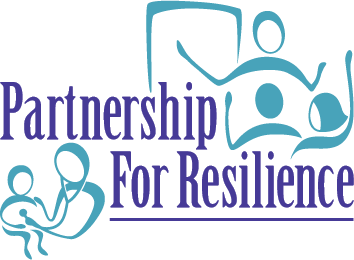 NIKKI GILLANI
SUSAN STANTON
KRISTINE ARGUE-MASON
she/her
she/her
she/her

Executive Director
Partnership for Resilience
Afterschool Resources & Support Specialist (School Partnerships)
Network Lead
[Speaker Notes: NG, SS, KAM

Icebreaker question: if you could have any superpower, what would it be and why?]
01
RECAP
[Speaker Notes: NG]
Alert and inform school districts of the opportunities available to expand afterschool using COVID relief funding.

Network and share best practices or opportunities to collaborate in the youth development field.
PURPOSE
[Speaker Notes: NG]
SERIES GOALS
ESTABLISH A BASELINE
01
Understand the current state of afterschool in Illinois
LEARN HOW TO LEVERAGE RESOURCES
02
Utilize available community partners and funding to expand afterschool
03
CREATE SUSTAINABLE OPPORTUNITIES FOR YOUTH
Prepare for programming post ARP funding
[Speaker Notes: NG]
SERIES OVERVIEW
SEPT. 22, 2022
OCT. 25, 2022
AUGUST 31, 2022
The Scope of Afterschool in Illinois
Designing Programming with a Needs Assessment and Asset Mapping
Connecting With Community Partners
FEB. 23, 2023
JANUARY 4, 2023
NOV. 30, 2022
Curricula and Activities
Program Assessment
Sustainability Planning for After ESSER Funding
[Speaker Notes: NG]
COVID RELIEF EDUCATION FUNDING
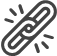 School districts must spend 20% of ARP funds on learning loss
Afterschool is an allowable use!
ISBE’s projects through ESSER II & III:
High impact tutoring; community schools; bridge programs; assessment
ISBE granted funding to EBF districts for learning loss, summer enrichment, and afterschool
[Speaker Notes: NG

https://www.isbe.net/Documents/ESSER-Fact-Sheet.pdf

ESSER fact sheet]
NEEDS AND ASSETS
ASSETS
NEEDS
Resources available within the target community that can be leveraged to meet needs.
Gaps to positive youth development (academic or social-emotional) that exist within the serviced community.
PARTNERSHIPS
[Speaker Notes: NG]
02
BENEFITS OF PARTNERING
[Speaker Notes: NG]
02
COMMUNITY
01
INFRASTRUCTURE
Partnering entities have established, high-quality programming. This removes the need to develop a brand-new service.
Collaborations can create a stronger community commitment to students academic and social success.
04
03
SUSTAINABILITY
COMPETITION
Eliminate competition through partnerships. Don’t compete for staff, students, and resources with already existing programs.
Partnerships can help keep programs going after ESSER funding is gone! (learn more about this in next month’s presentation)
[Speaker Notes: NG]
THE BOTTOM LINE
2,787,723
School-aged youth in Illinois
1:4
JUPITER
For every child in an afterschool program, 4 youth are waiting to get in one
696,931
Youth are still waiting for programming
We are not serving enough youth.
[Speaker Notes: NG]
MENTI
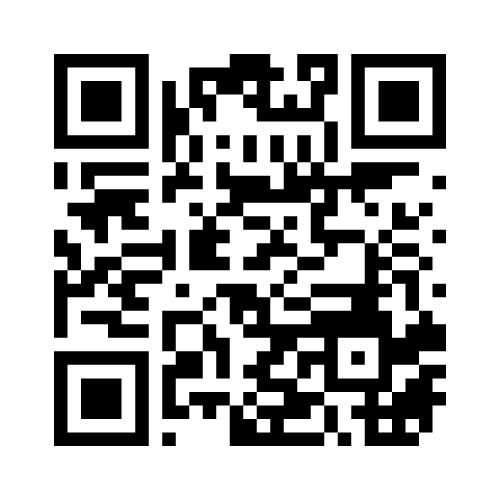 [Speaker Notes: https://www.menti.com/alkvs8k71pic

What is your biggest struggle in forming partnerships? (short answer)]
03
USING ESSER FUNDING TO PARTNER
[Speaker Notes: NG]
ALLOCATION UPDATE
788 out of 939 entities have approved applications
67 entities totaling $129,272,599 have NOT applied
419 school districts have expended $0 (7/25/22)
[Speaker Notes: NG

https://public.tableau.com/app/profile/edunomicslab/viz/IllinoisESSERIIIAllocationFundsSpent/Dashboard1]
OVERALL ESSER SPENDING
[Speaker Notes: NG

From ISBE]
CURRENT STATE OF OST PARTNERSHIPS
Only 1 in 5 program providers report receiving COVID relief funds nationwide
21st CCLC providers are MUCH more likely to be reached out to by LEAs than non-21st CCLC programs 
Only 31% of school-based entities that received funding have partnered with a CBO
Providers with access to COVID relief funding have reported this funding has helped with:
Staff recruitment
Hire more staff
Serve more students
Expand program offerings
[Speaker Notes: NG

http://afterschoolalliance.org/documents/How-COVID-Relief-Funding-is-a-Lifeline-Wave-7.pdf]
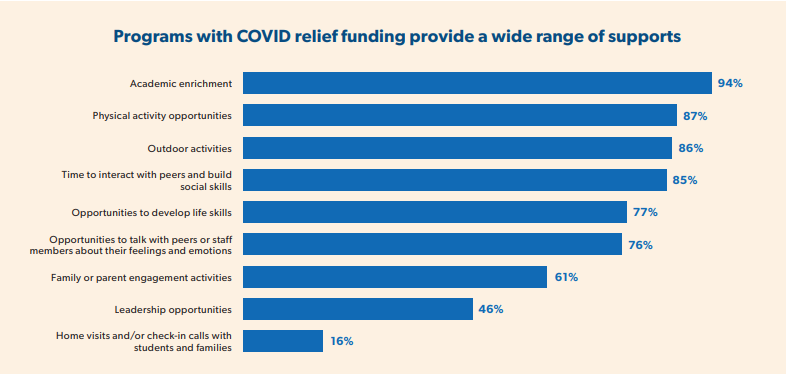 [Speaker Notes: NG]
ACCESSING FUNDING
REPORTING
IWAS
PLANS
Reporting from LEAs is required semi-annually. These reports will detail specific intervention strategies funding was used for.
If you haven’t already, log into IWAS and submit your application to access the funding allocated to your school district
Submit a spending plan to ISBE within 90 days of receiving funding. This plan must also be available on your district website!
[Speaker Notes: NG

Instructions and more information here: https://www.isbe.net/Documents/ESSER-III-webinar-presentation.pdf]
STEPS TO PARTNERING
RESEARCH
PLAN
OUTREACH
Create a partnership proposal—think about what the partnership should look like
Evaluate your needs 
Find your local assets
Identify any other funding streams programs have
Reach out to providers in your area and pitch a partnership! 
Ask for a meeting to discuss your proposal
[Speaker Notes: NG

Connecting School Districts to Community Partners webinar: https://register.gotowebinar.com/recording/8877211009912228363]
MANAGEMENT
Resource Coordinator
Responsible for managing partnerships
Communicates with administration, teachers, caregivers, partnering entities, OST staff

Benefits 
Direct support to programming
Bridge between community and school
Consistency
Management practices
Partnership ideals
Information rollout
MENTI
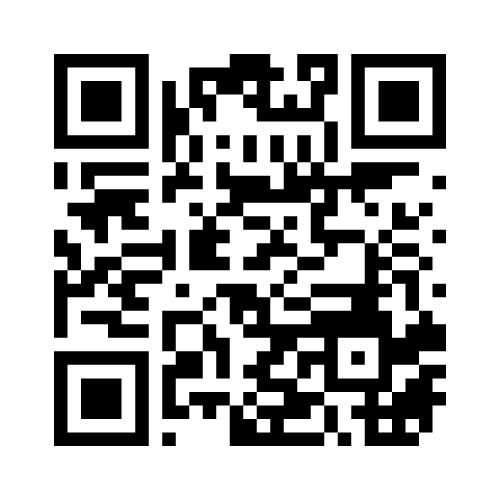 [Speaker Notes: https://www.menti.com/alkvs8k71pic

What types of partners do you have for various needs?]
TYPES OF PARTNERSHIPS
Enrichment Partnerships
Statewide Partnerships
Health Partnerships
Locally-based organizations
STEM
Libraries, community centers, senior communities/residencies
Statewide YMCAs
Boys and Girls Clubs of America
4-H Extension
County health department
Clinics
Local colleges and universities
[Speaker Notes: NG]
MAP ACTIVITY
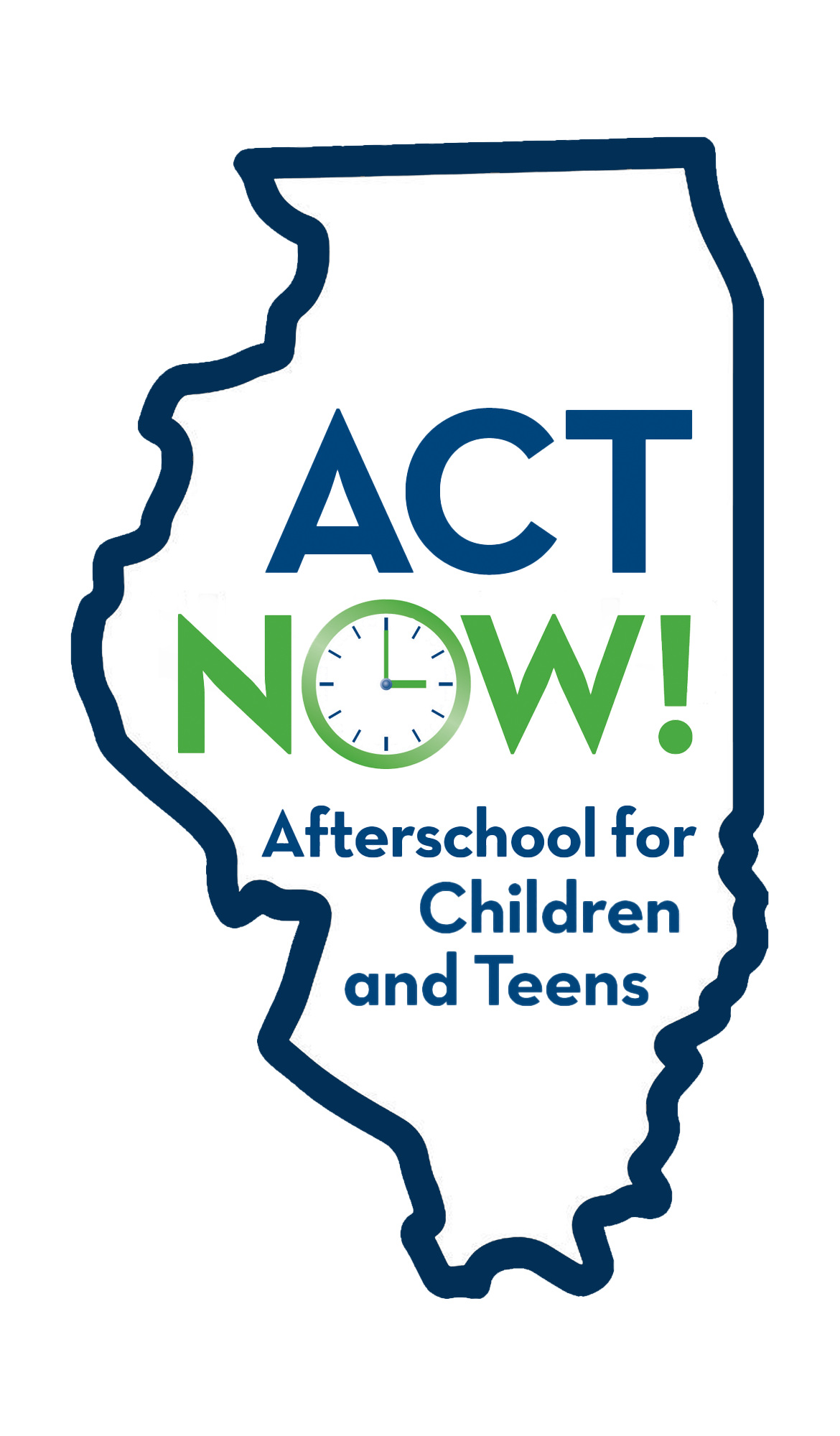 Use ACT Now’s Map and Database to find potential partner organizations.

Criteria:
Location: Sangamon County
Age Group: Elementary age (1st-6th grade)
Services: Homework assistance, STEM, and mentoring
[Speaker Notes: NG
https://map.actnowillinois.org/map 

7 minutes

Drop in chat the partners you have found in this area]
04
SUCCESSFUL PARTNERSHIPS
[Speaker Notes: KAM -]
What skills do you hope the high school class of 2023  gains as they enter the world of work or higher education?
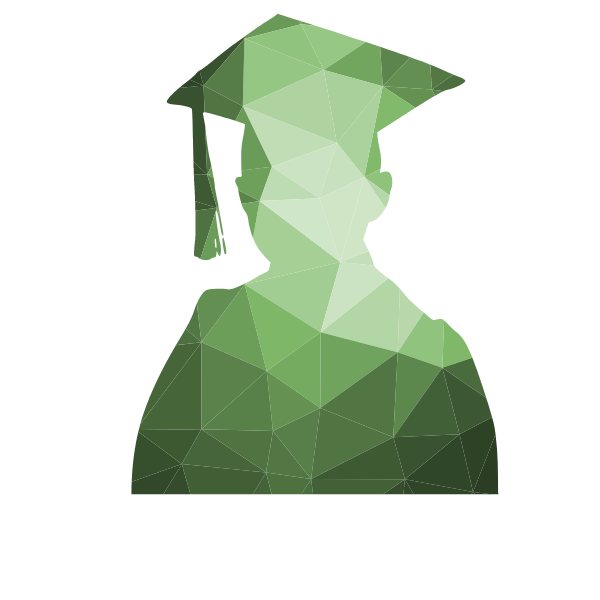 Class of 2023
[Speaker Notes: Have participants respond in the chat
Process out loud]
COLLABORATIVE for SOCIAL EMOTIONAL LEARNING
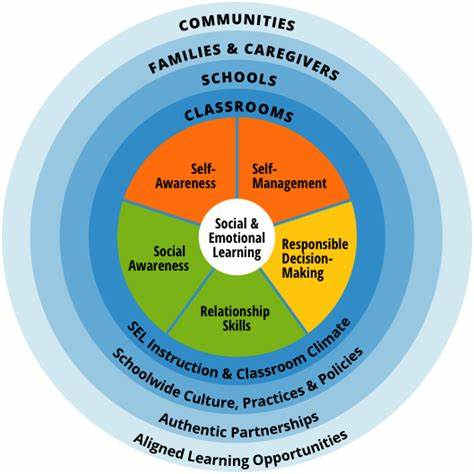 YOU
YOU & ME 
YOU, ME & EVERYBODY ELSE
[Speaker Notes: The conversations around SEL and whose responsibility it is for teaching those skills to our students has been incorrectly and almost exclusively placed with schools and parents.

Community organizations are waiting to stand in partnership with classrooms, schools, families and caregivers to provide aligned learning opportunities. What are those aligned learning opportunities  - the You, the you & me, and the you, me & everybody else.

Colleges and universities, youth development organizations, libraries, museums, city parks, faith based organizations, community for profit organizations and community non-profit organizations exist to provide a strong, divers partnership within a given community.]
PILLARS OF A SUCCESSFUL PARTNERSHIP
CLEAR ROLES, EXPECTATIONS, RESPONSIBILITIES
RECIPROCAL COMMUNICATION
01
03
SHARED VALUES & MISSION
02
04
COLLABORATIVE LEADERSHIP
[Speaker Notes: KAM -  Successful partnerships start with designating a person within your district (like that resource coordinator) to work with community based organizations to navigate in the educational community space. That point person within your district will preserve and promote timely and effective use of resources offered by community partners.]
Relational vs Transactional
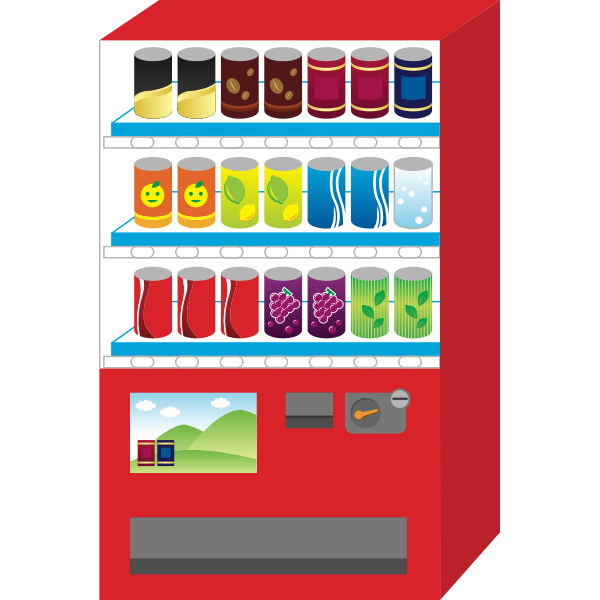 [Speaker Notes: The relationship should be viewed as a partnership versus a vendor merely providing services. This requires reciprocal communication. The relationship building that takes place within the community when stories are shared about successes builds capacity within the community to do even more for the students we serve.]
Community organizations have the capacity and the opportunity to provide experiences that are unique and meaningful to our communities.
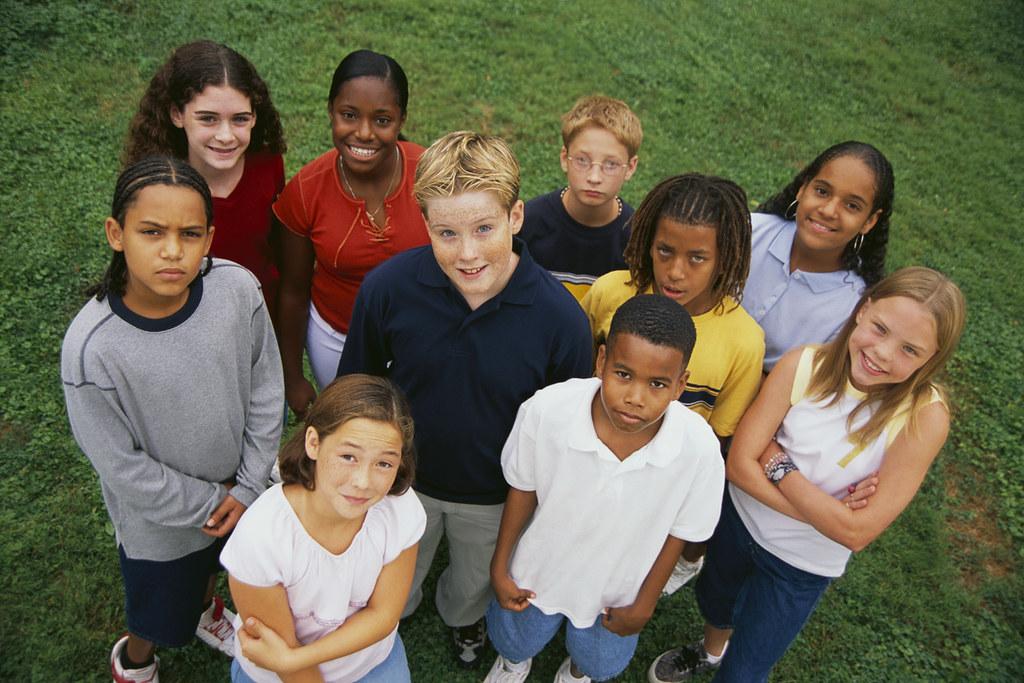 [Speaker Notes: Make yourselves aware of the VALUES & MISSION of the organizations that you wish to partner with or who wish to partner with you. Having shared values and mission allow for the leveraging of assets to do more for our students.]
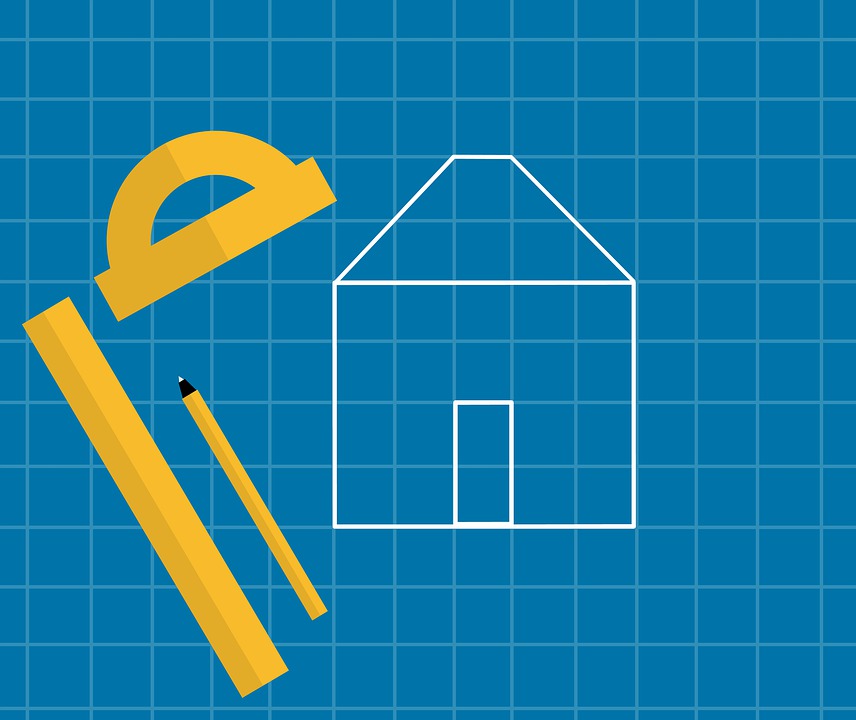 Be intentional about establishing a clear blueprint for the work that you will do in partnership.
[Speaker Notes: Taking the time to openly communicate with community partners is paramount. Clearly identify roles - take nothing for granted. Create a memorandum of understanding. Contrary to what some may believe, that MOU can exist without monetary stipulations. Take time to communicate with each other regarding the scope of work, the expectations and delegated responsibilities for the partnership. Being explicit about clear roles, expectations and responsibilities strengthens the partnership.]
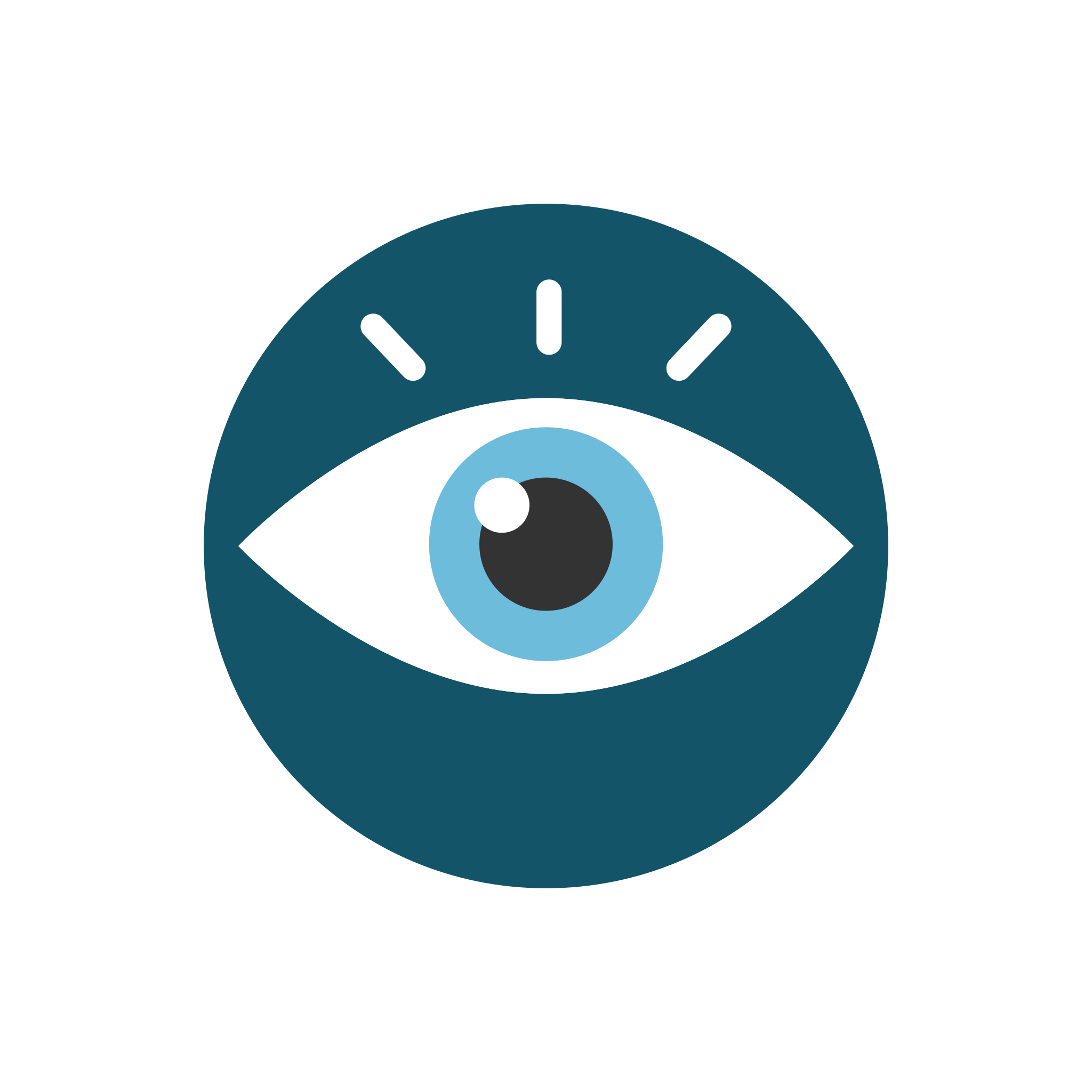 Shared Vision
[Speaker Notes: As noted in the CASEL framework, it is not the sole responsibility of the “School House” and parents to meet every need for youth.  As we continue to move through this pandemic, working together with partners that were in your community prior to the pandemic and likely to be there once the overflowing of relief dollars fade away, fosters the sustainability needed to provide what we all want for the young people in our communities.  Shared vision, or at least a shared understanding of the vision within a partnership is critical to the success of working together. That shared vision leads to collaborative leadership.]
RESOURCES
ISBE Title Grants Page
ISBE Instructions for Applying and Using ESSER Funding
Ideas on Partnerships
Connecting SDs to CBOs Presentation
Edunomics Illinois Expenditure Report
Reaching Out to SDs Toolkit
[Speaker Notes: NG]
UPCOMING EVENTS
21st CCLC Town Hall
SEL Webinar 1
November 17, 2022
10am-11am
October 26, 2022
10am-11am
[Speaker Notes: NG]
SUSTAINABILITY PLANNING FOR AFTER ESSER FUNDING
November 30, 2022
[Speaker Notes: NG]
EVALUATION
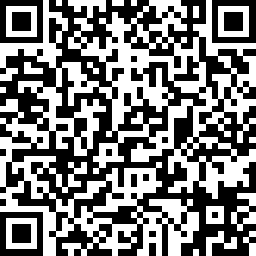 Fill this out for a $10 Target gift card!
[Speaker Notes: NG
https://www.surveymonkey.com/r/WP39Z8R]
THANKS
Do you have any questions?

Nikki Gillani
gillanin@actnowillinois.org
312 714 0182

Kristine Argue-Mason
kargue-mason@partnership4resilience.org 
708 539 9927
Please keep this slide for attribution
[Speaker Notes: NG]